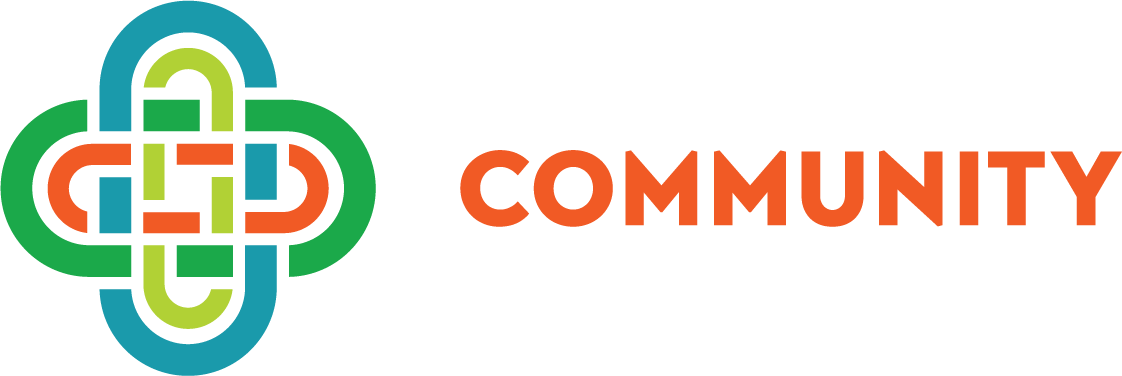 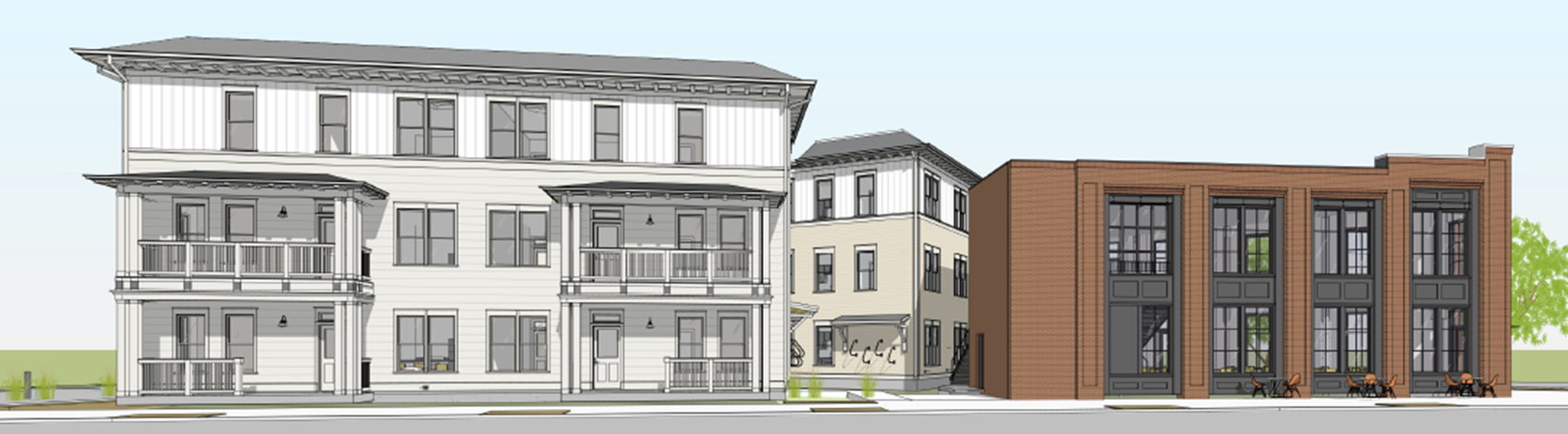 Brownsville Pointe Development105 McDonough Blvd SE, Atlanta, GA
FCSMINISTRIES.ORG
2025
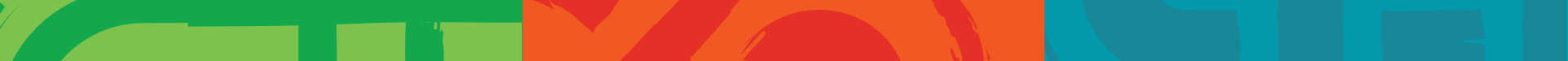 OUR MISSION
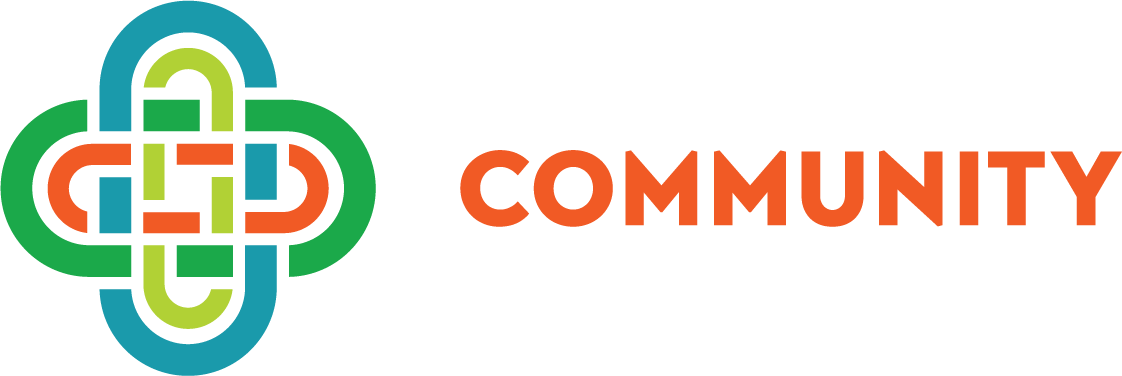 FCS partners with under-resourced neighborhoods to provide                                                         that promotes flourishing communities and God’s Shalom.
innovative and holistic development
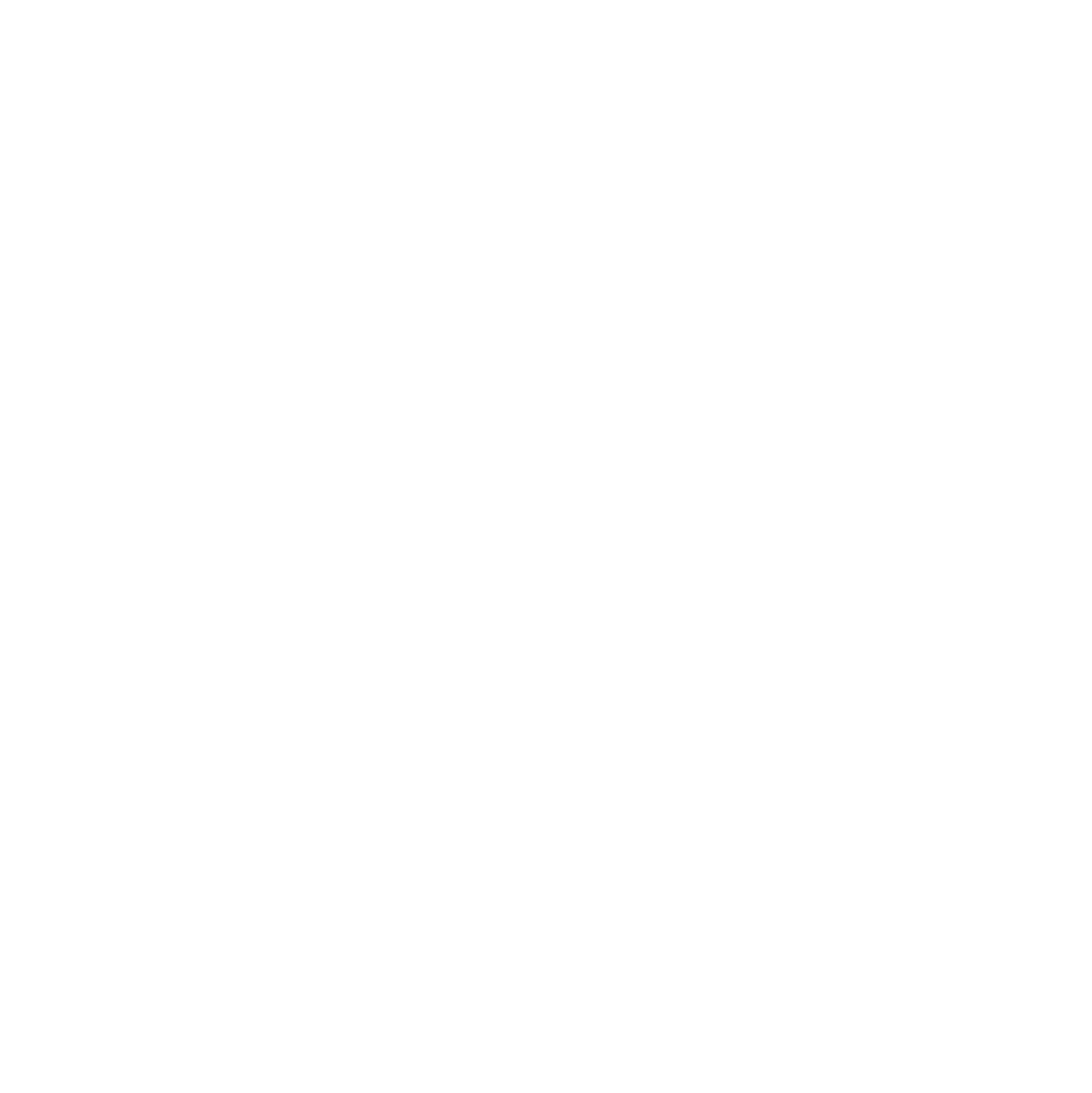 FCSMINISTRIES.ORG
[Speaker Notes: However, We CAN think Innovatively and holistically]
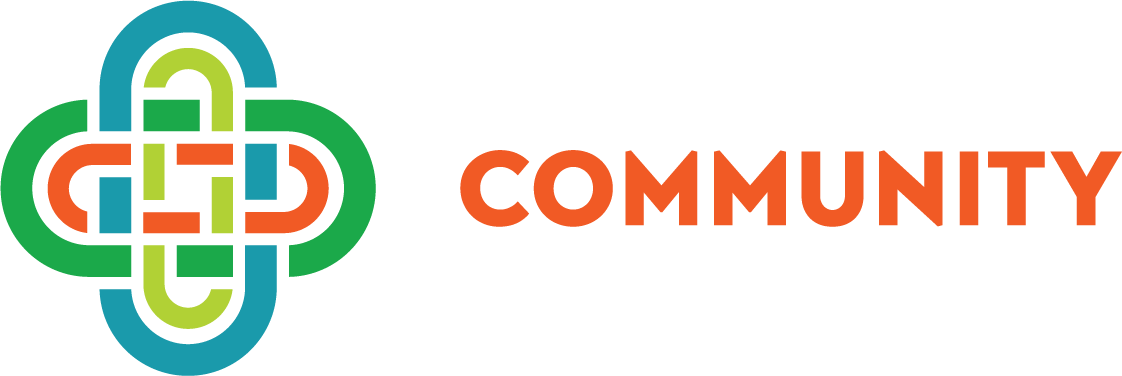 OUR APPROACH
We reweave the fabric of neighborhood so that they become places of opportunity, access, and belonging.
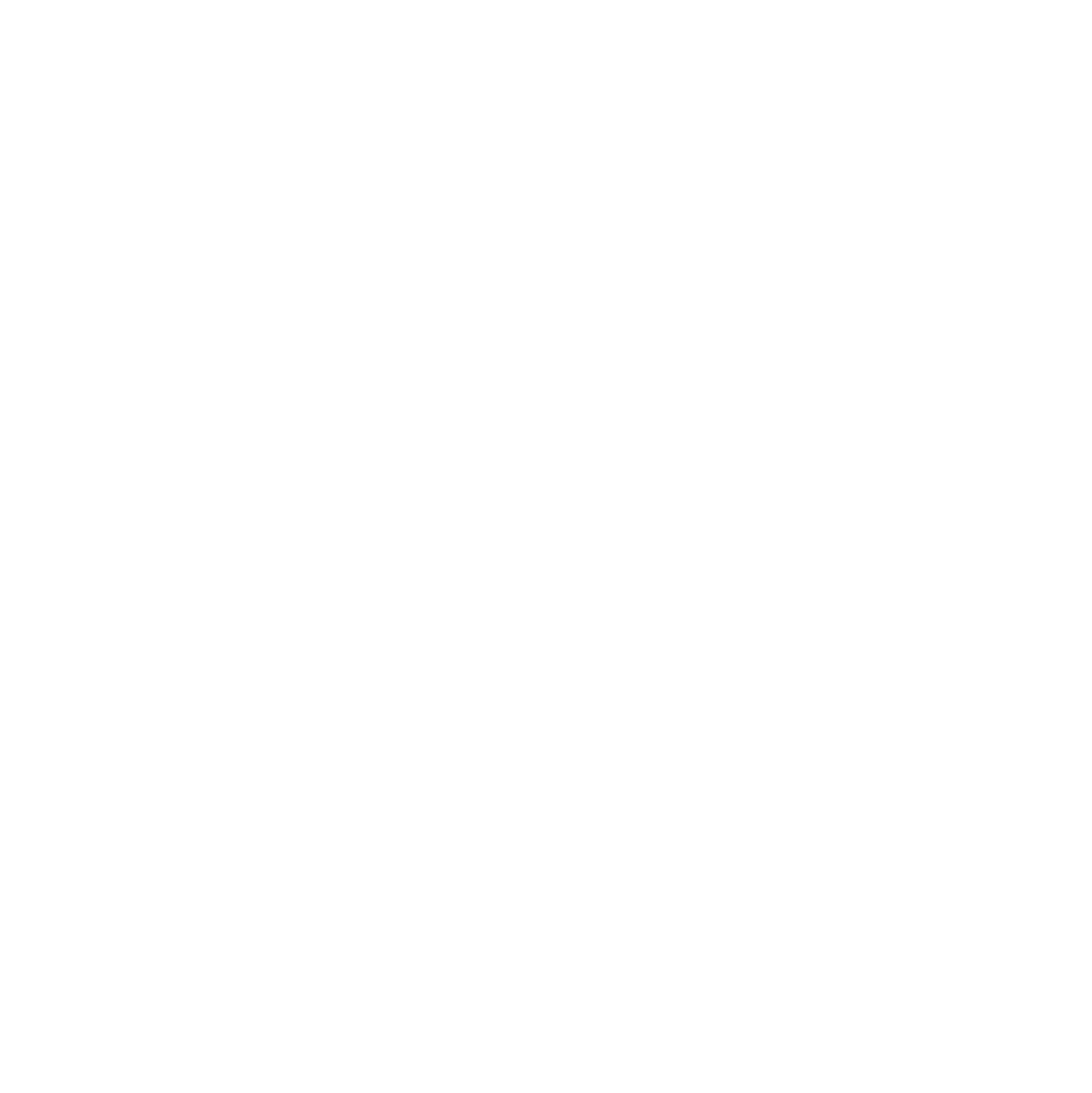 FCSMINISTRIES.ORG
WHAT WE DO…
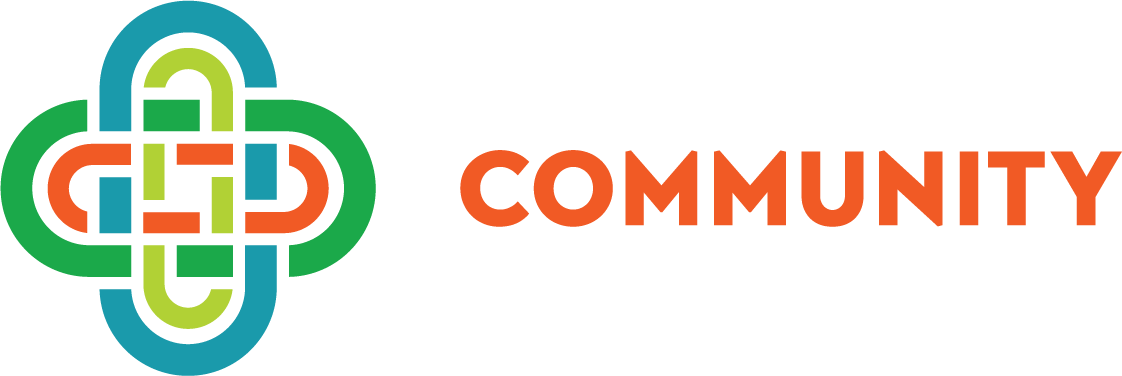 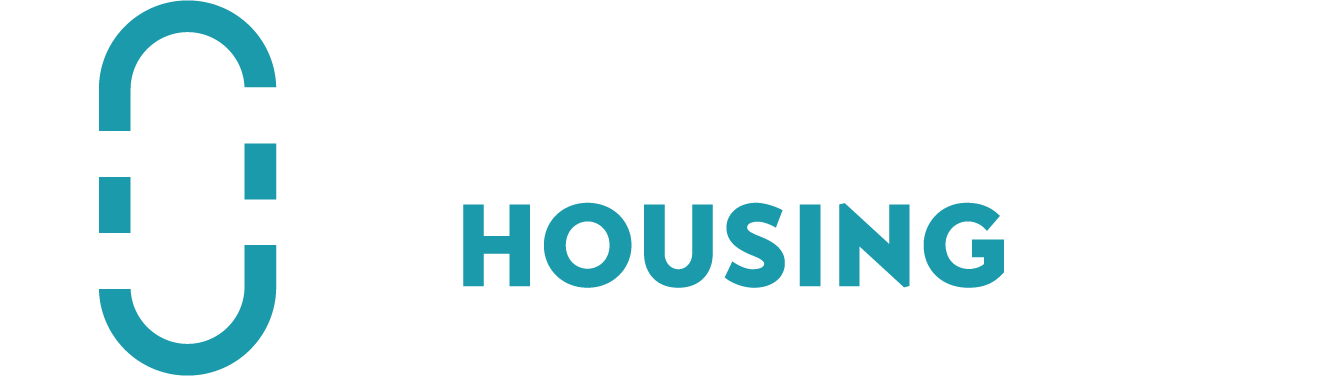 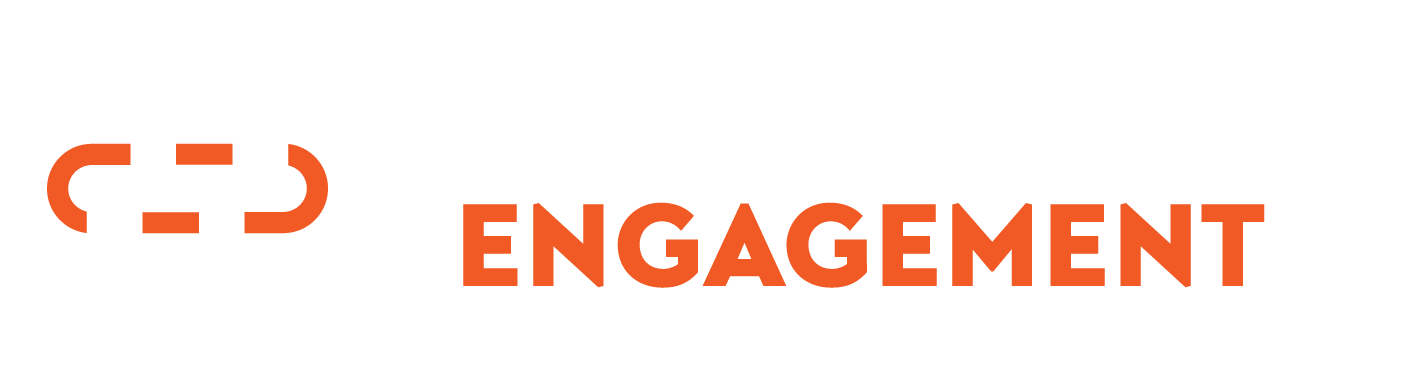 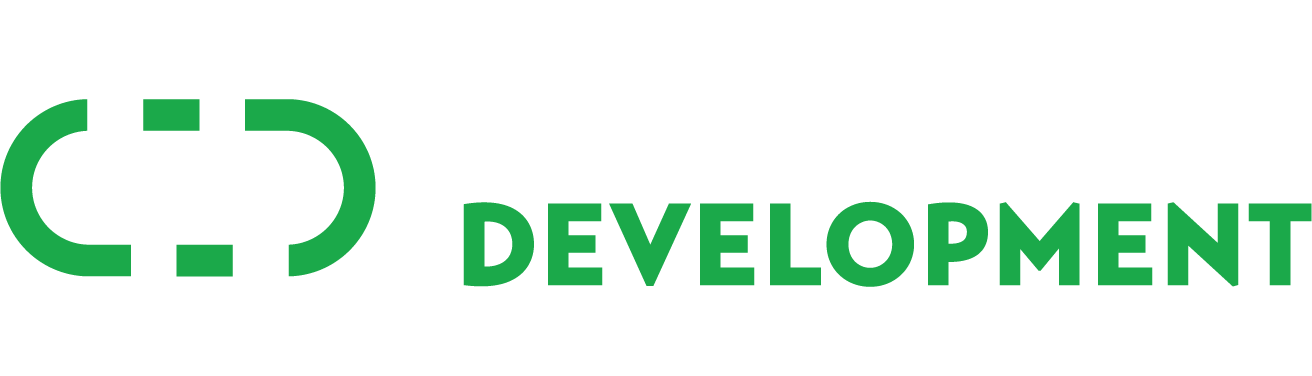 FCS History in Historic South Atlanta
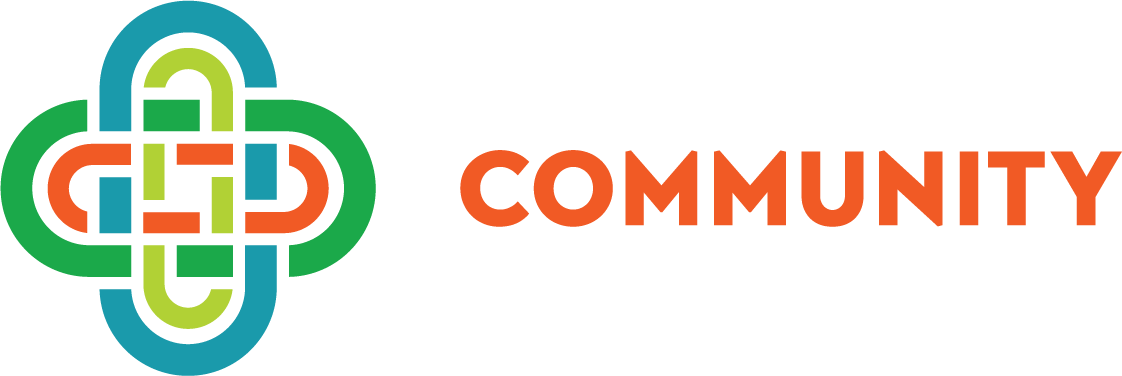 Focused, intentional development has led to the following impacts:

Homeownership rates have moved from 10% in 2000 to over 60% in 2020. 

One third of the neighborhood is owned by families with AMI below 80%. 

FCS has constructed or rehabilitated over 200 single family homes.

Maintain a 32-Unit Single-Family Rental Portfolio

Development of Haven at South Atlanta, an 84-unit LIHTC development in partnership with Pennrose.  Grand Opening was in spring 2023. 

Carver Market Grocery Store & Community Grounds Café
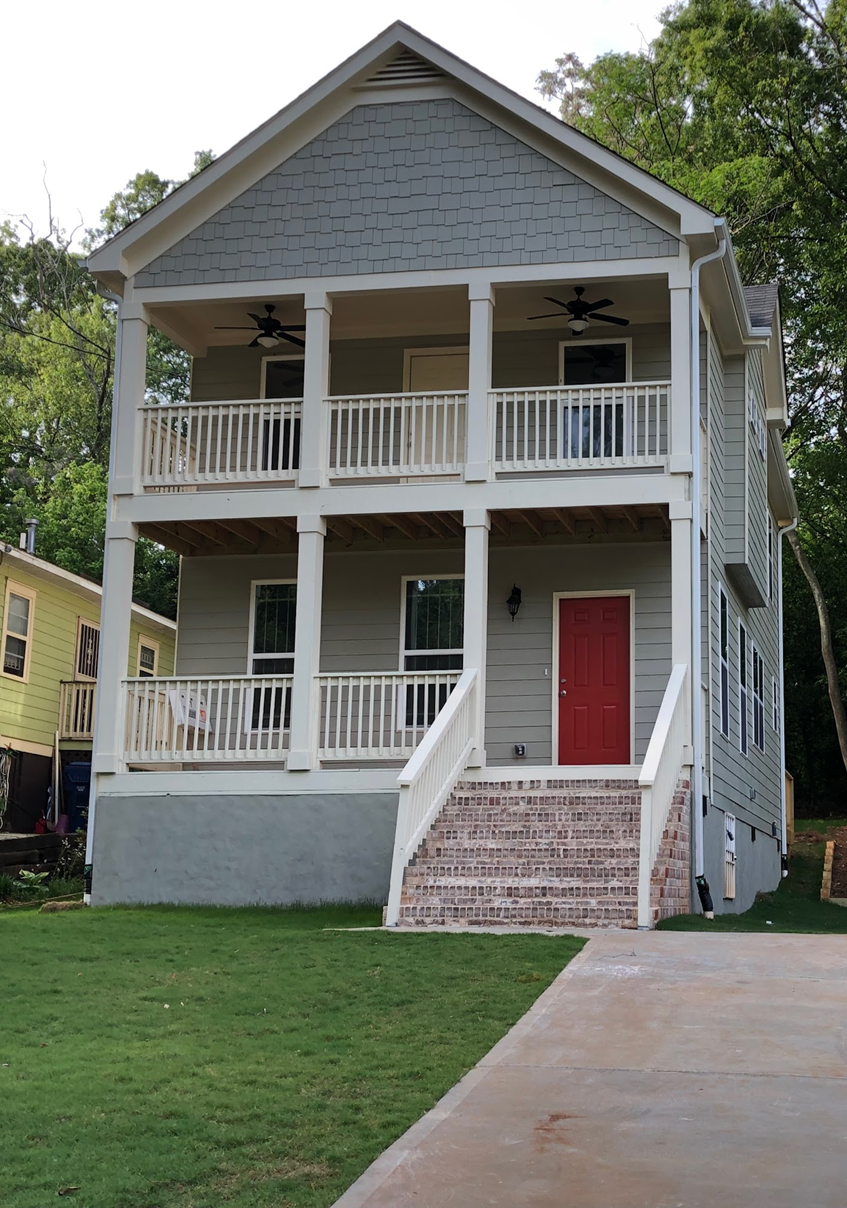 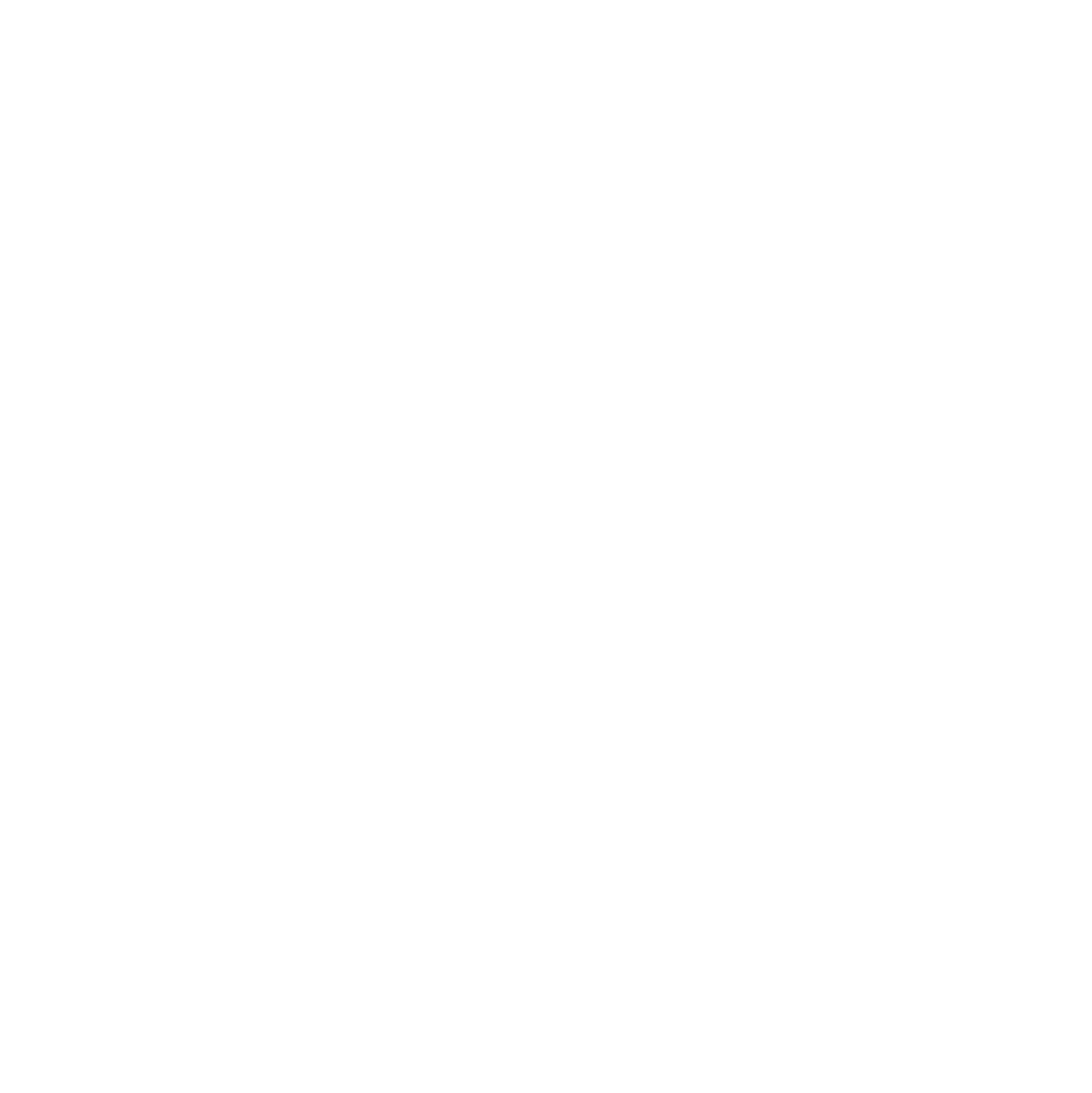 OUR IMPACT
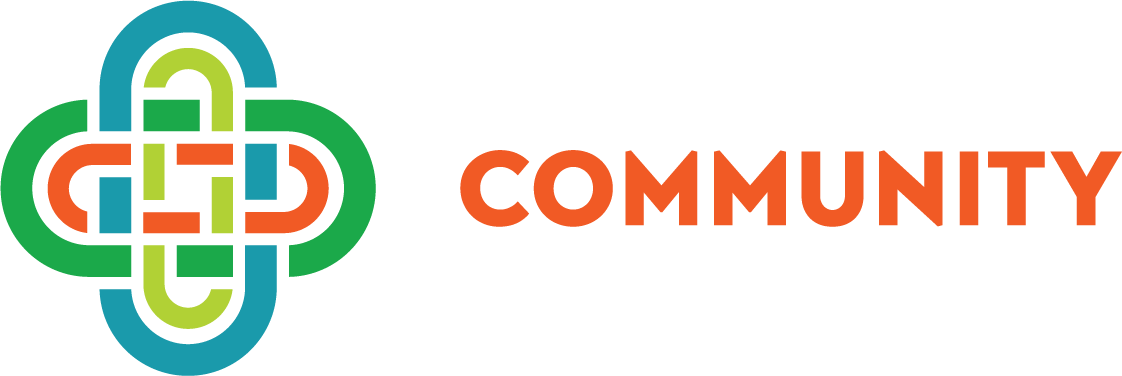 Renewed Social Cohesion
Improved Holistic Health and Vitality
Greater Racial Equity
Strengthened Economic Mobility
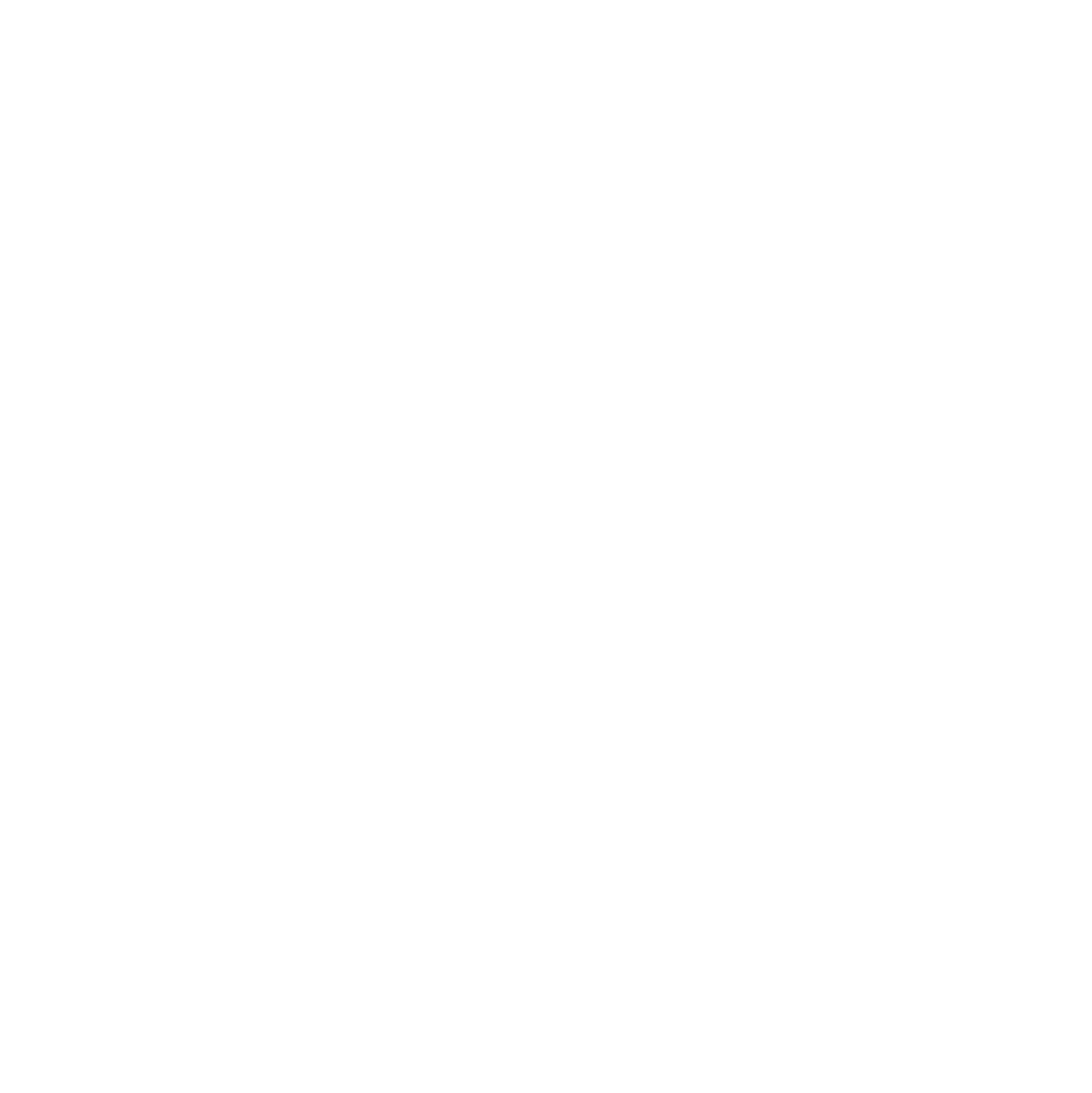 FCSMINISTRIES.ORG
THE VISION
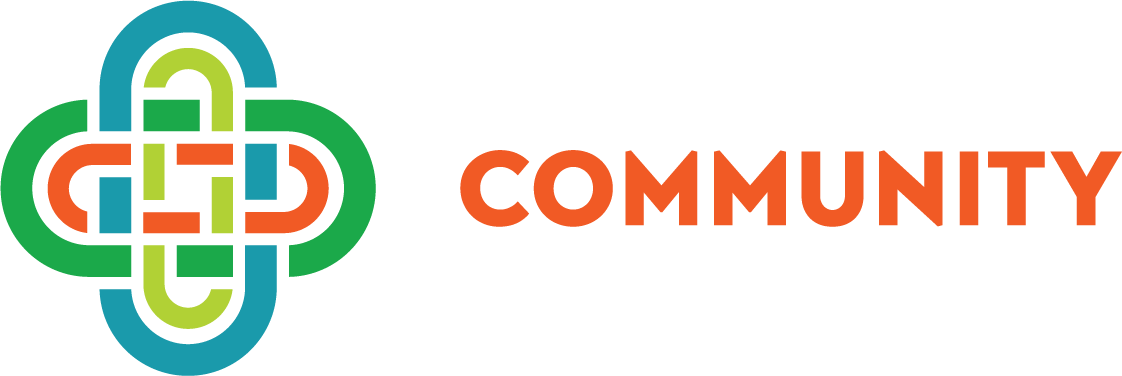 Main Street Corridor
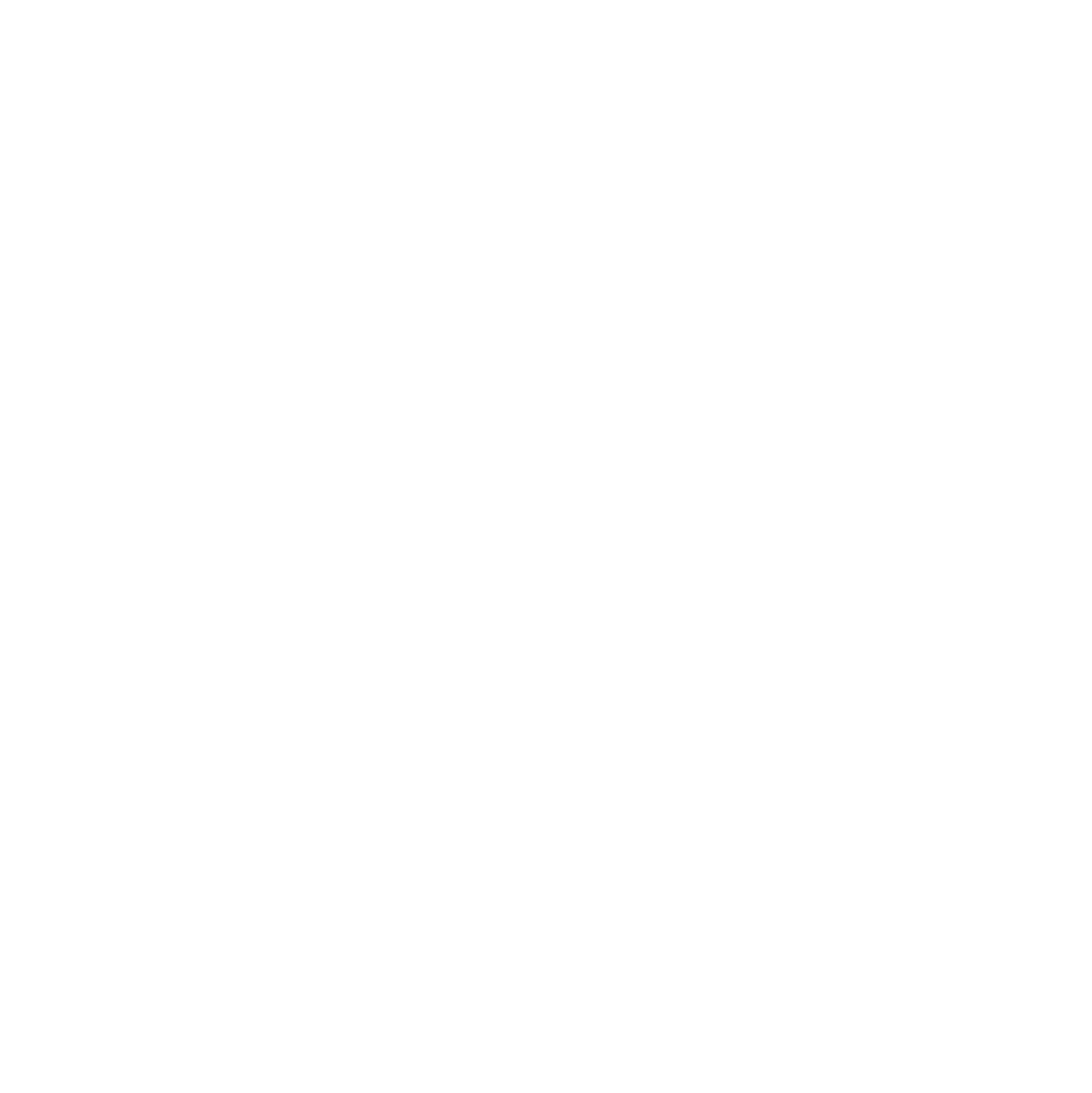 FCSMINISTRIES.ORG
The Vision – Main Street Corridor
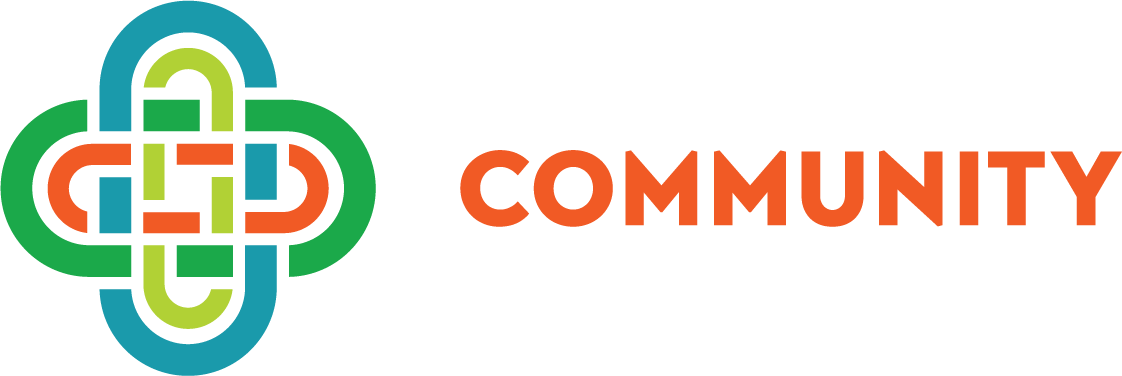 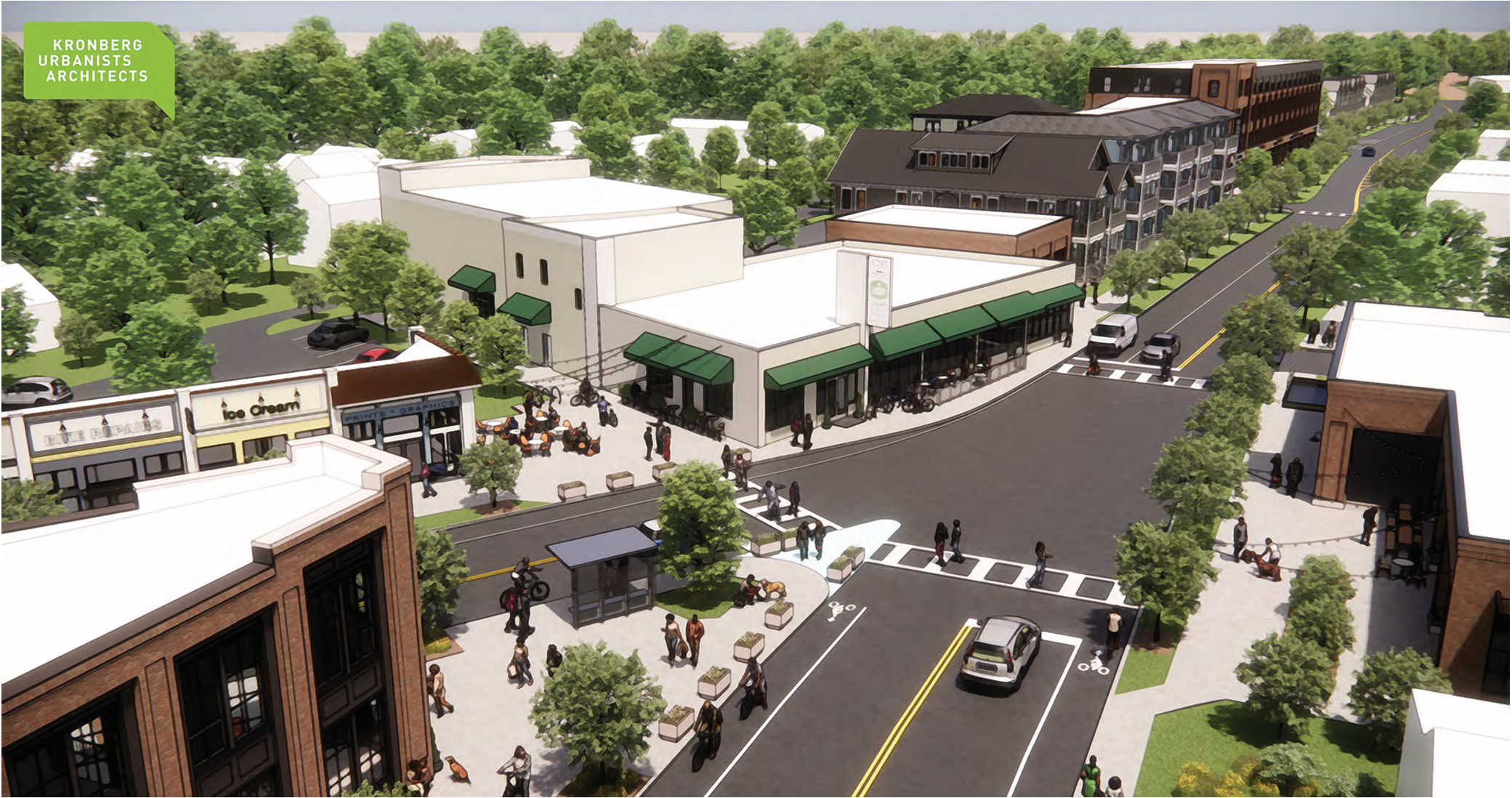 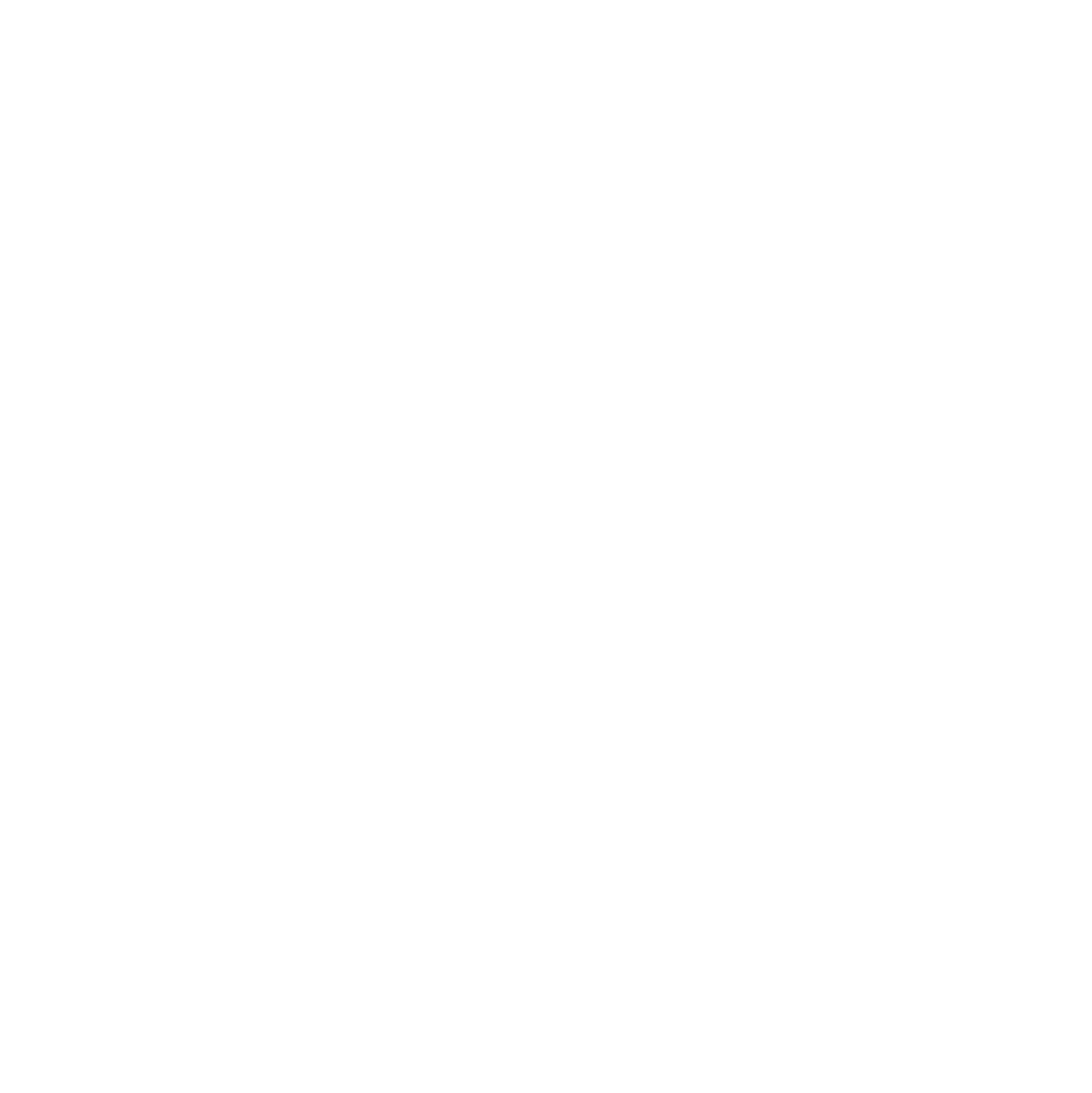 105 McDonough Proximity & Location
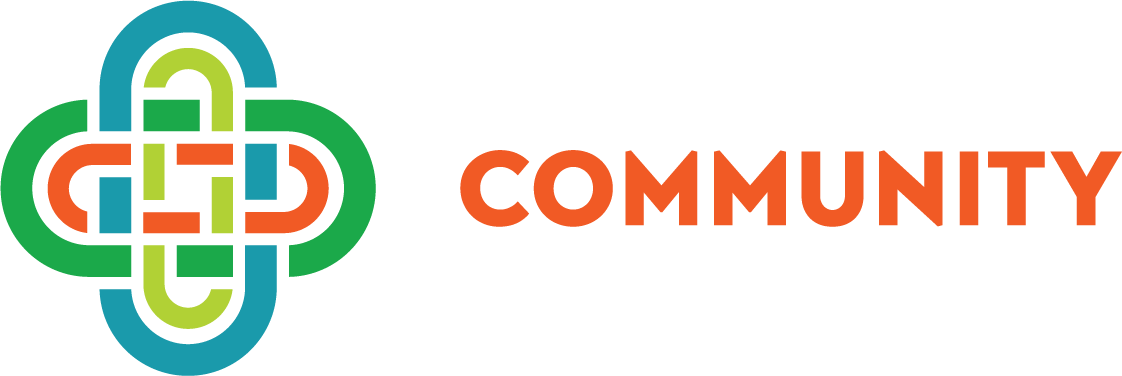 105 McDonough is strategically located at the intersection of McDonough Boulevard and and Jonesboro Road at the entrance of Historic South Atlanta.
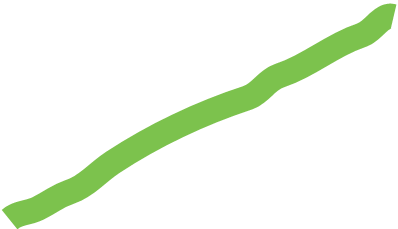 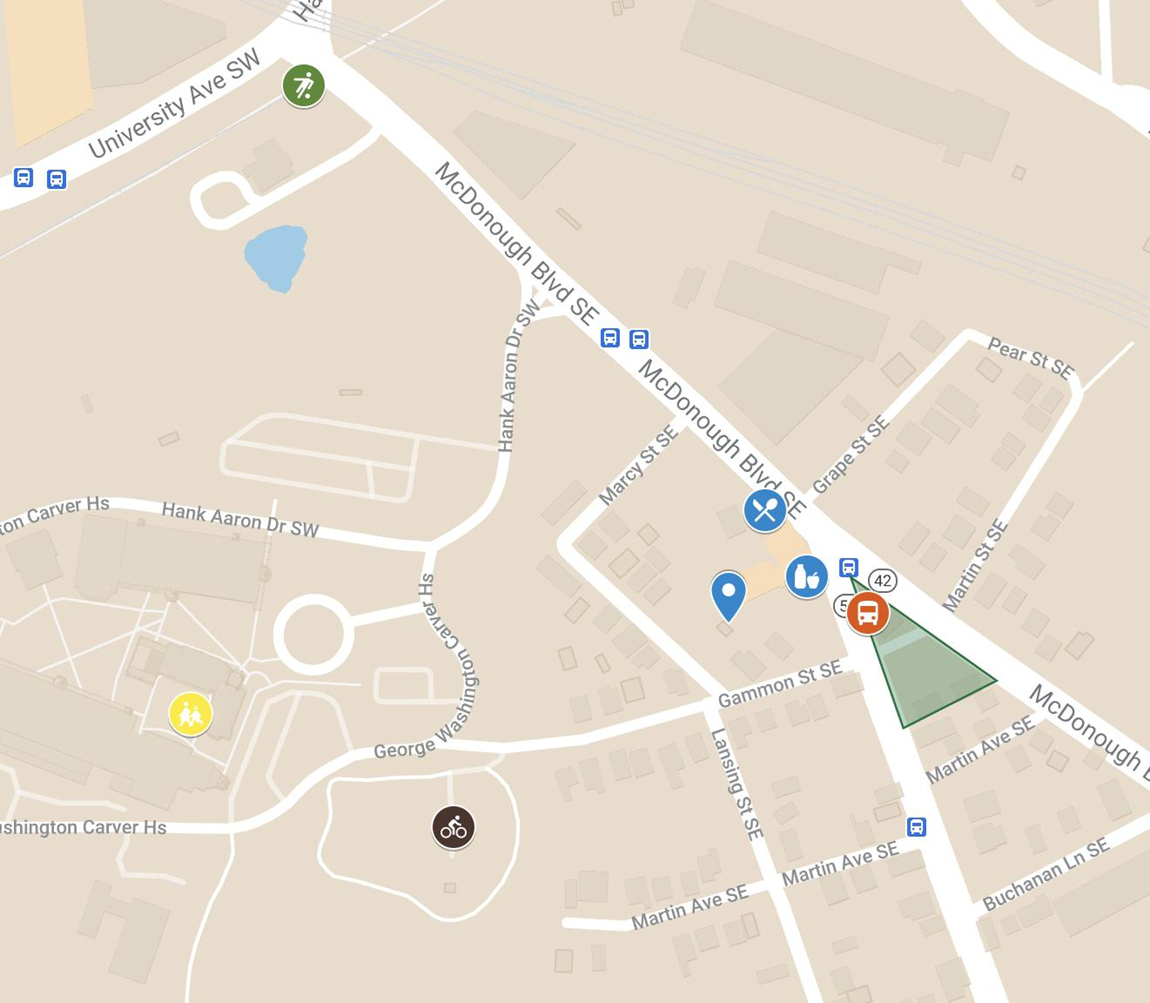 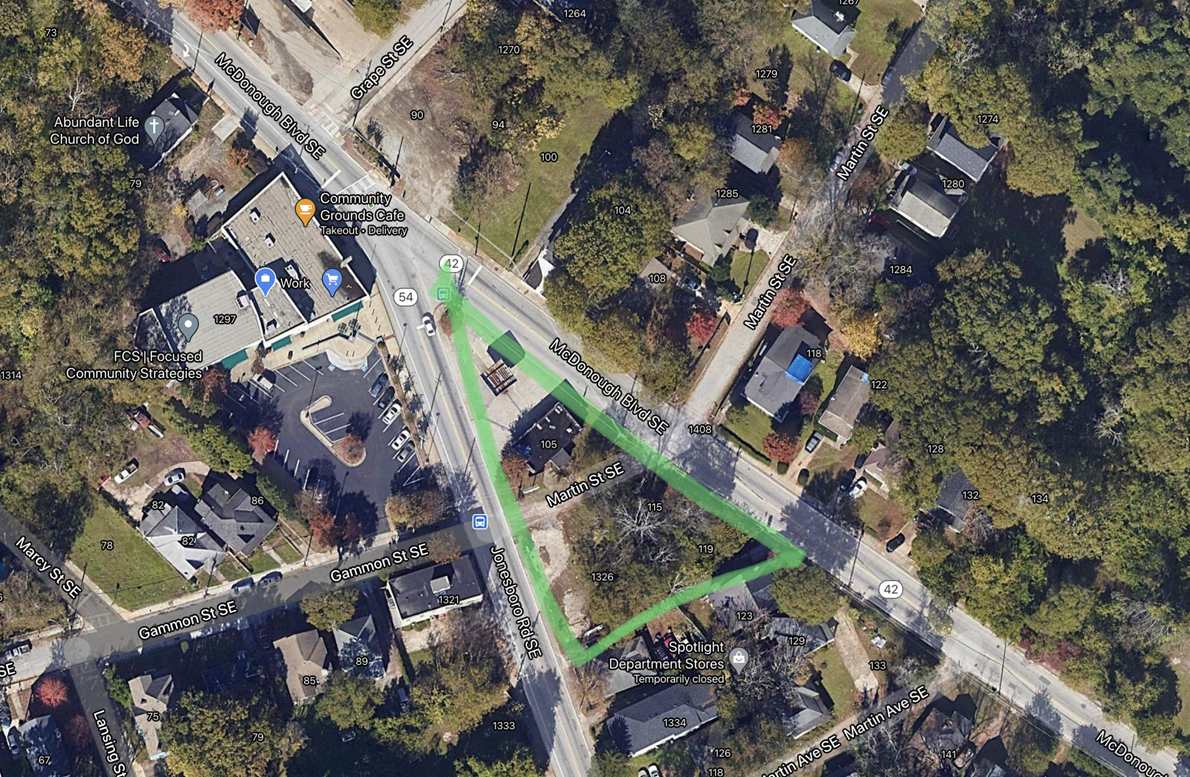 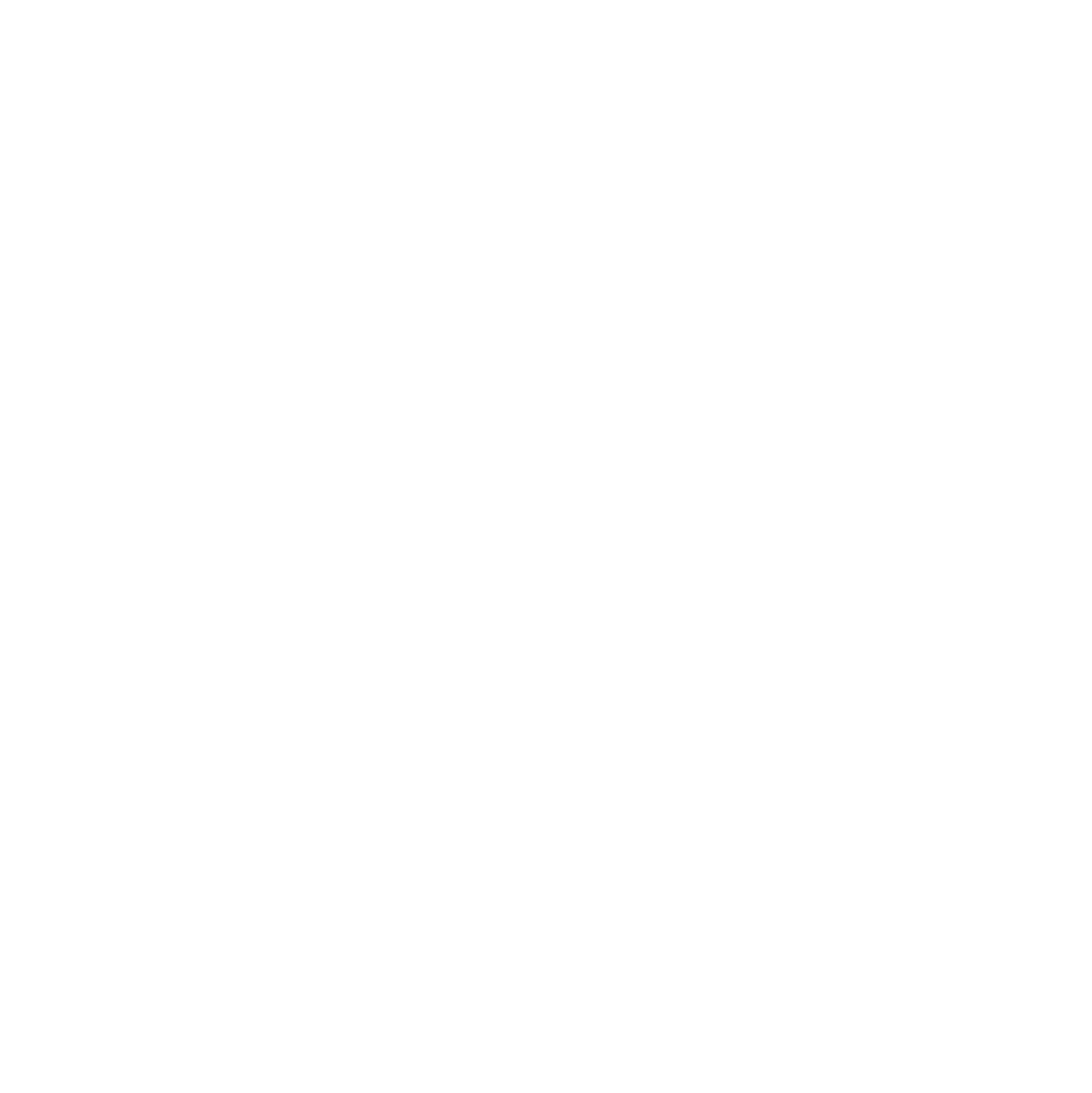 Carver Market		.01 mile
Community Grounds 		.01 mile
BeltLine Southside Trail		.3 mile
Carver High School		.3 mile
Slater Elementary 		.3 mile
Brownsville Pointe Development
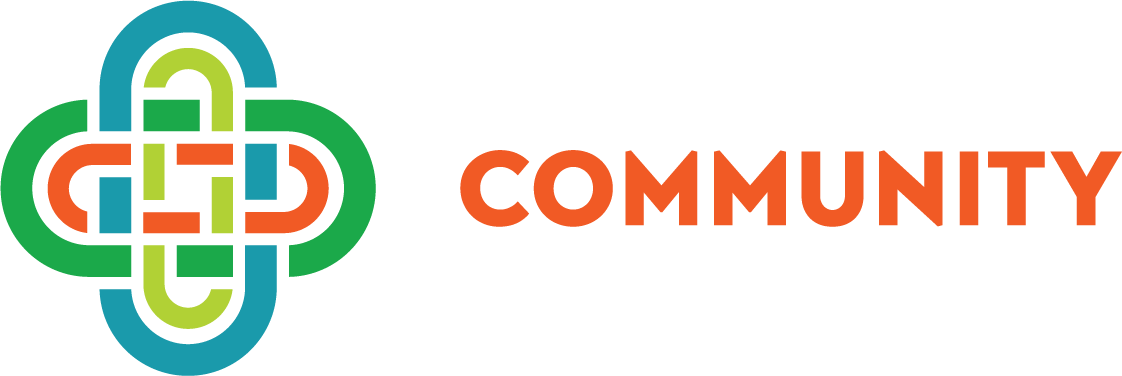 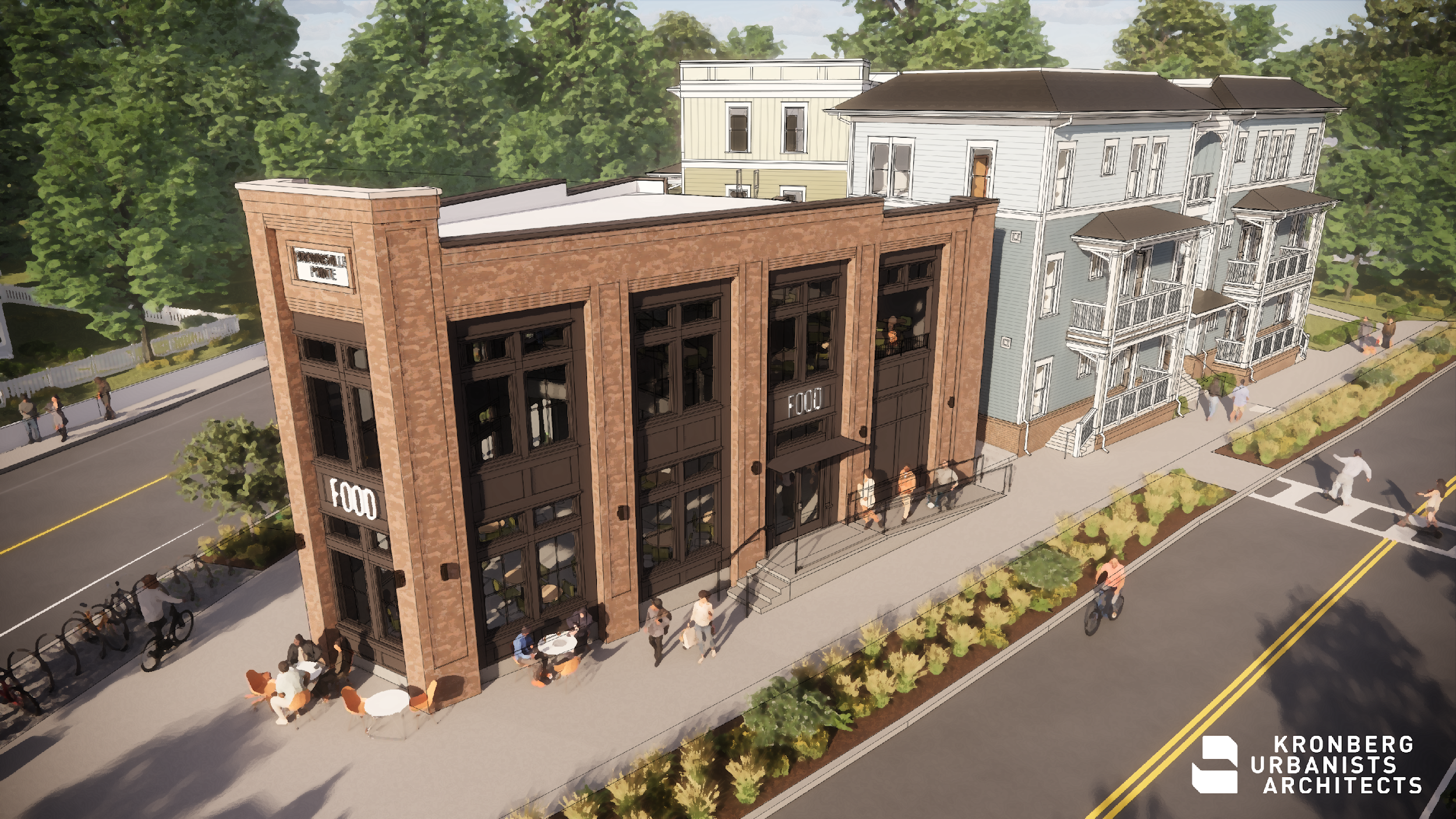 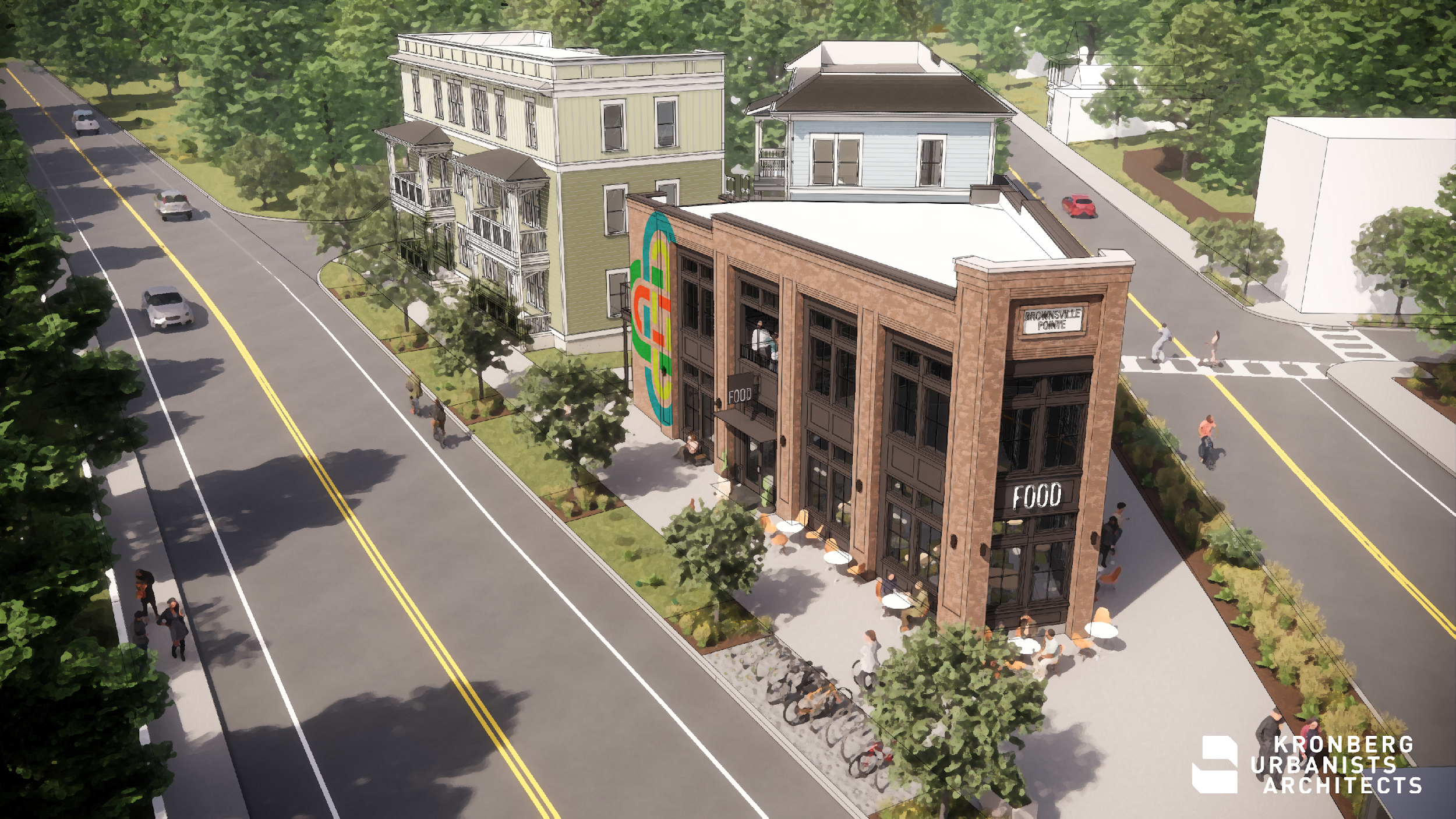 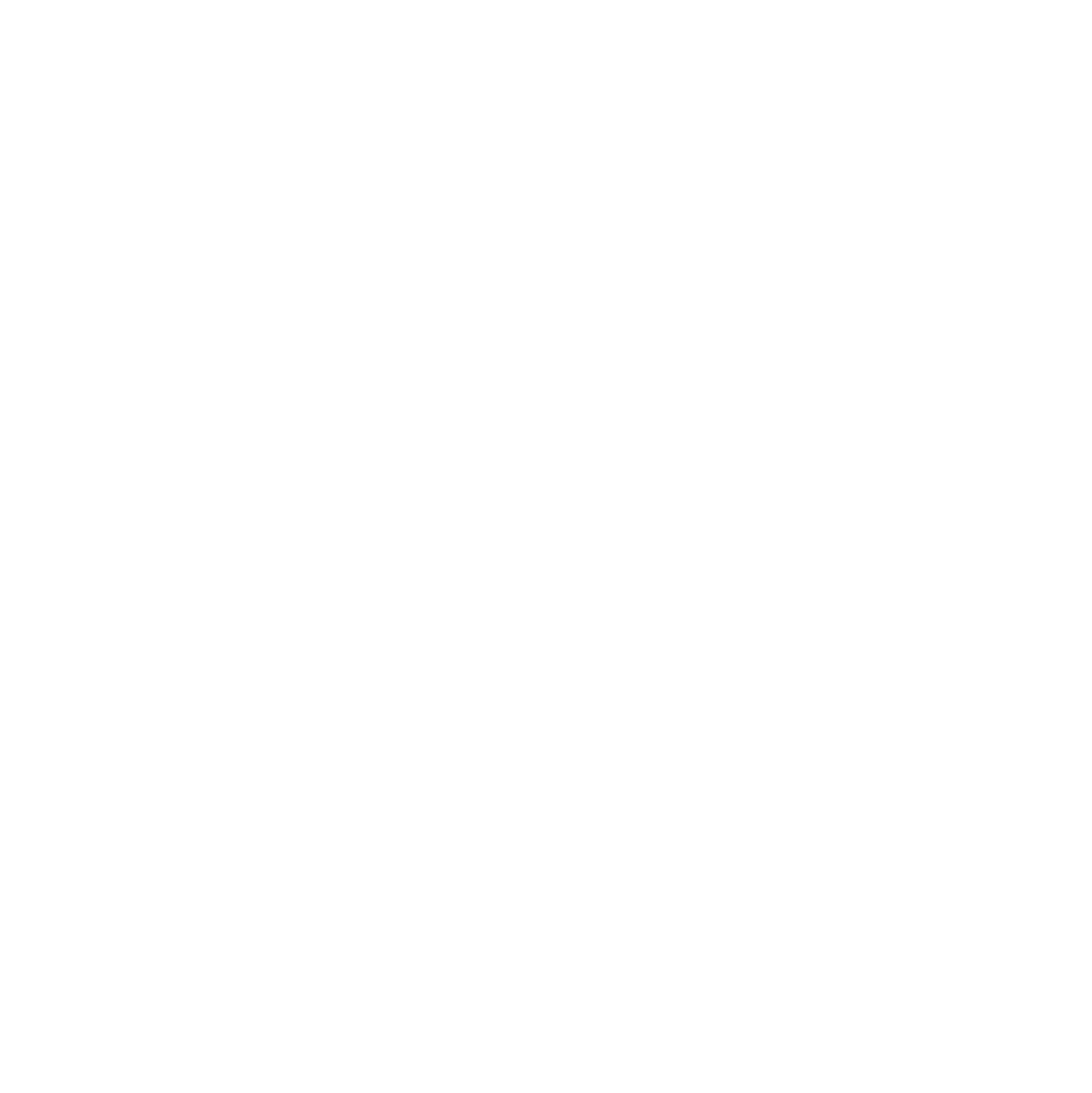 Brownsville Pointe by the numbers
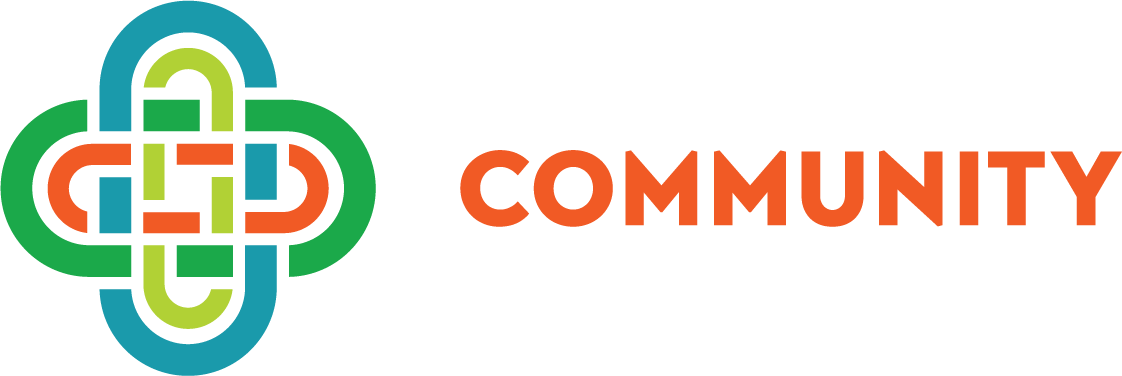 Brownsville Pointe Development (“BPD”), a 15,090 square foot mixed use project located in Historic South Atlanta at the corner of McDonough Blvd and Jonesboro Rd within the Beltline Tax Allocation District.  The development project includes three buildings:  Two garden style multi-family buildings (13,300 SF) comprised of 18 units with 12 units restricted for 60% AMI or below a commercial restaurant building (1,790 SF).  The project has sourced 4 grants to contribute funding for the project.











The restaurant building will be attainable retail with 
rents 10-20% below market to a start-up or small business owner.
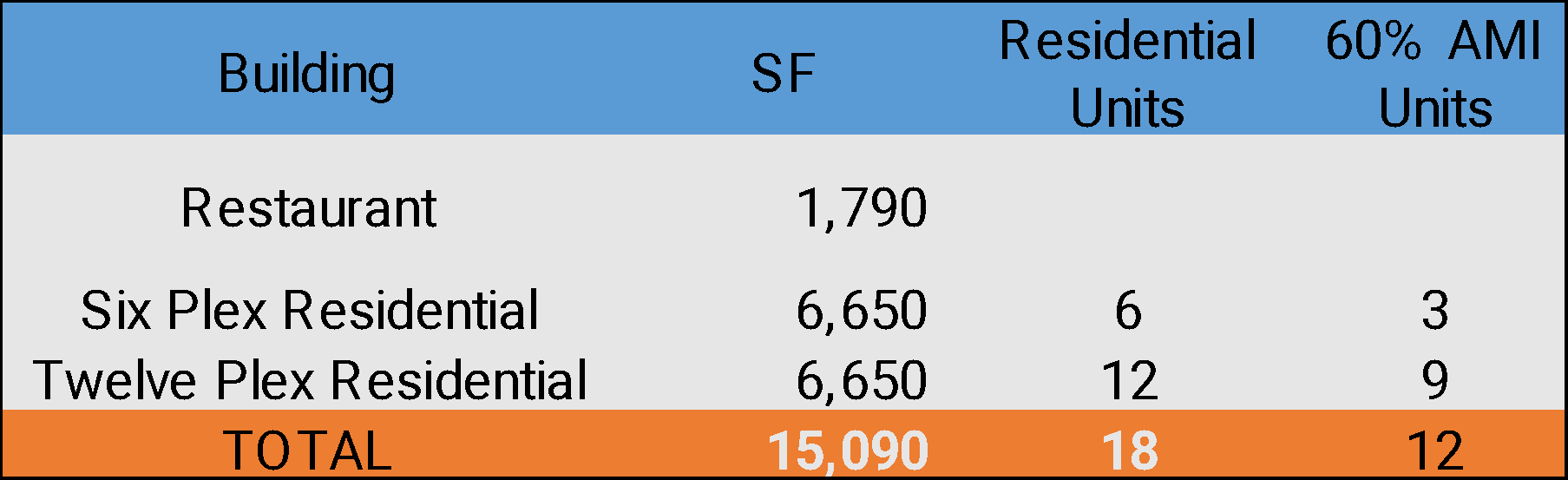 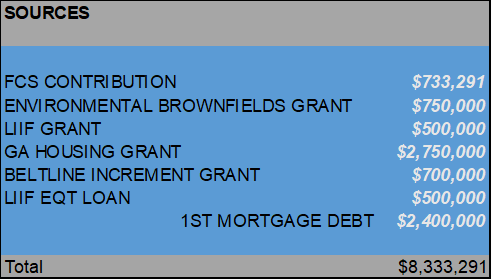 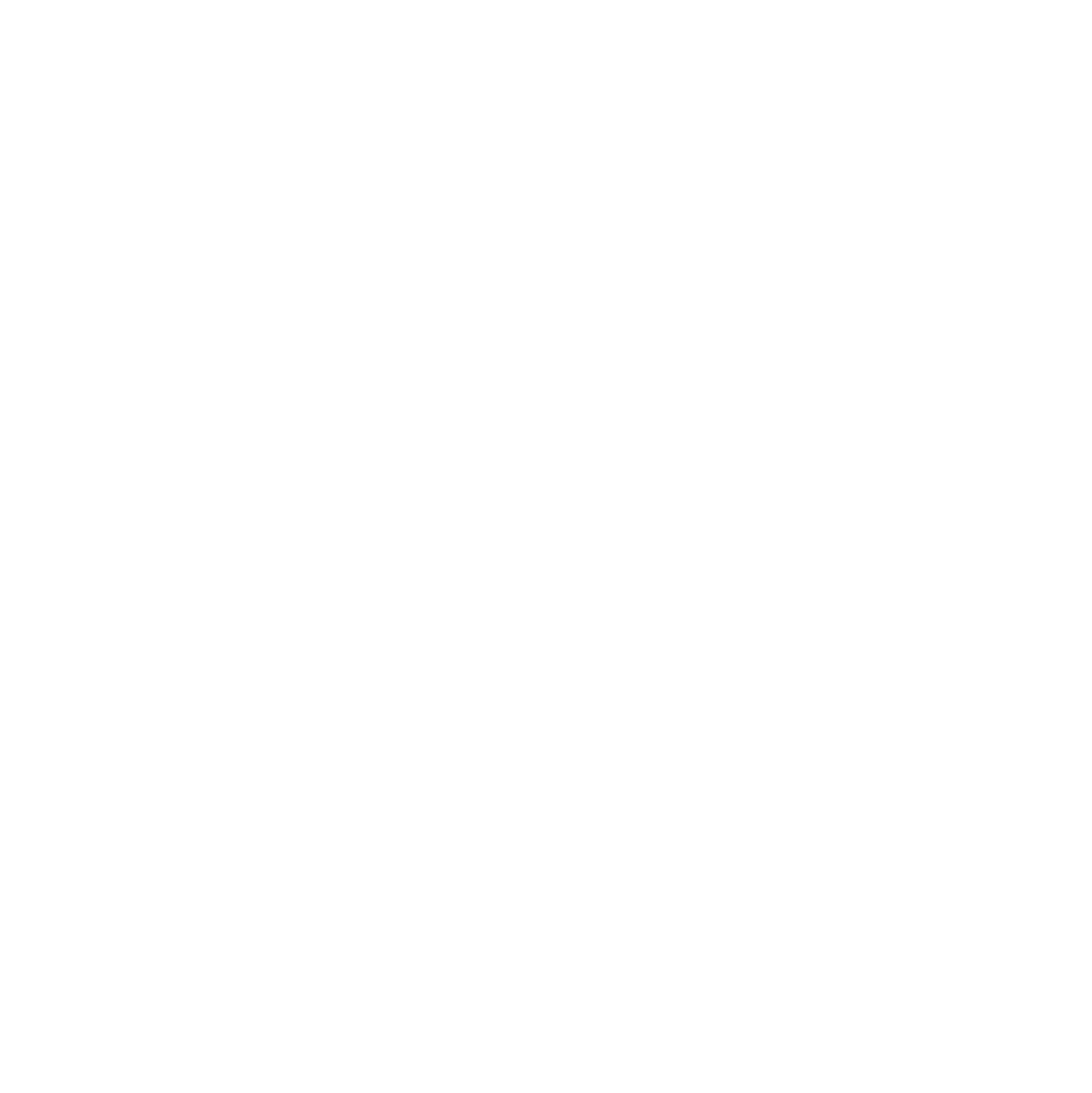 Brownsville Pointe Development- Environmental
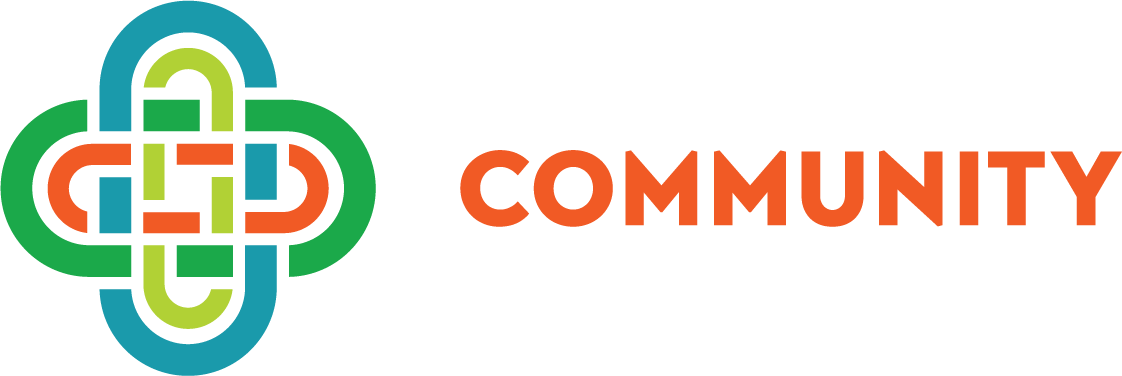 Site was accepted into the Georgia Brownfields Program in 2018
Remediation of a leaking UST- Underground Storage Tank was performed in partnership with City of Atlanta and Invest Atlanta
Unfortunately, not all of the contaminated soils were removed at that time.  
FCS is currently performing a soil excavation approximately 20 feet deep to remove and replace any contaminated soils located on the site. 
 This work is anticipated to be completed in May 2025.
FCS is able to do this remediation work because of the City of Atlanta’s Brownfield Revolving Loan Fund through a $750k Grant made to FCS.
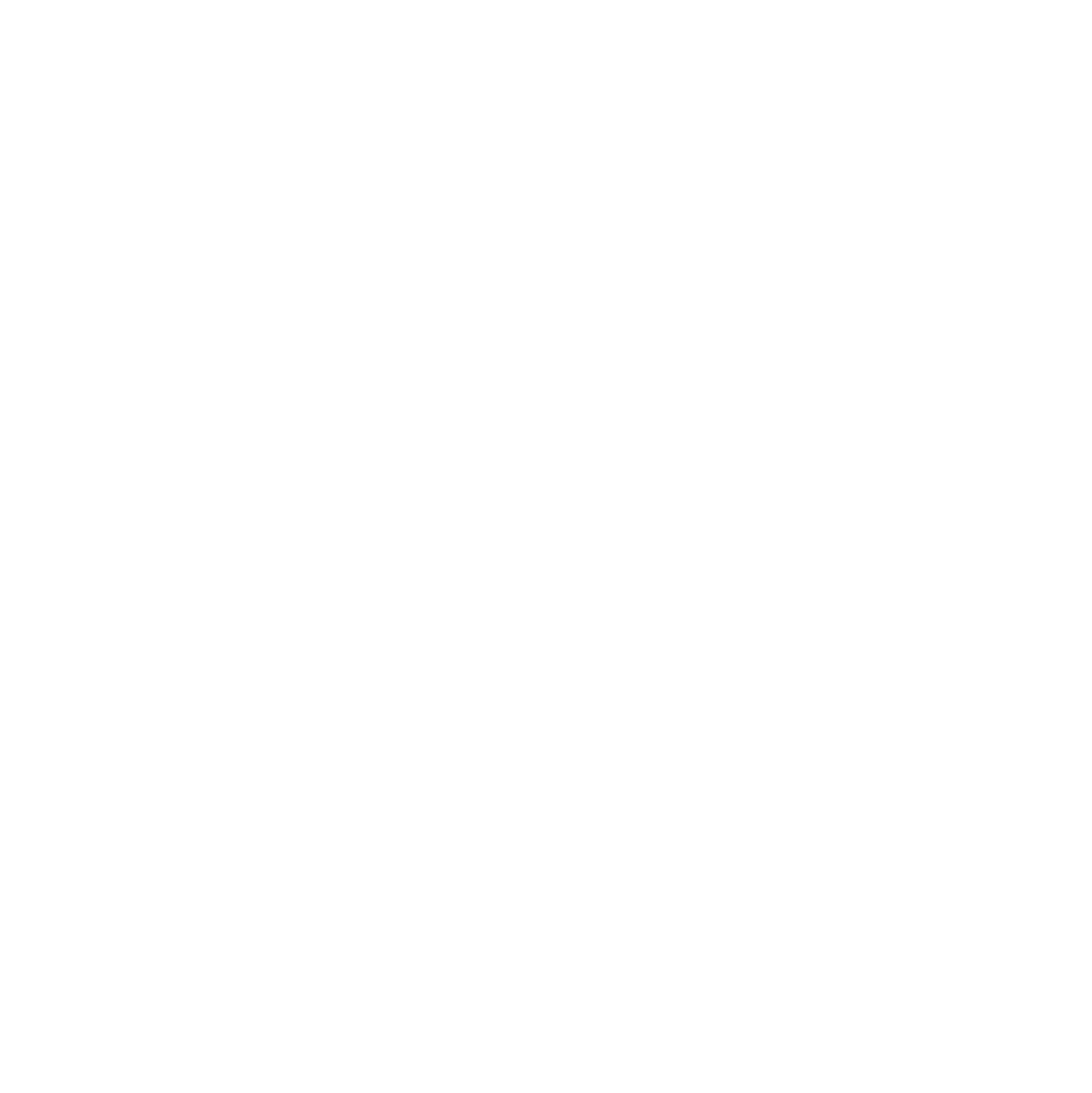 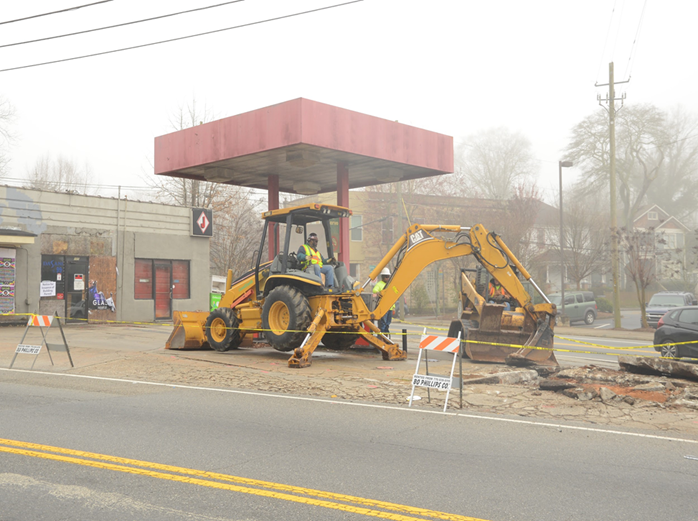 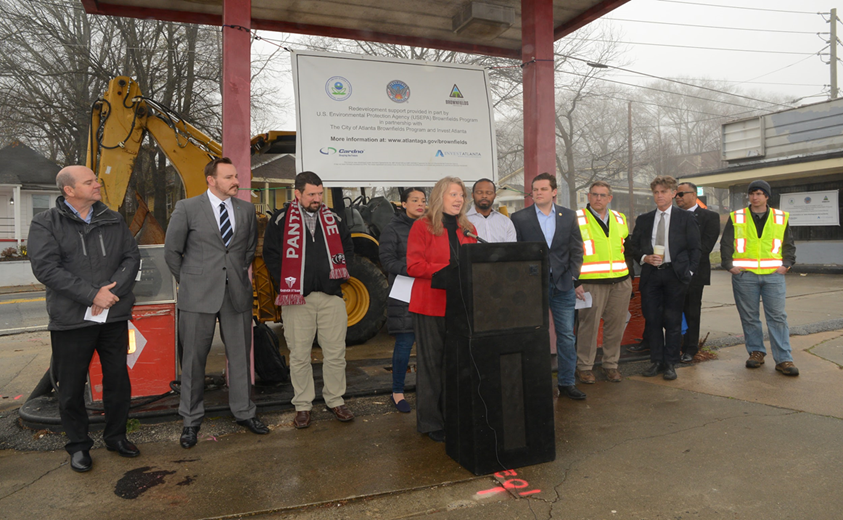 Brownsville Pointe Development
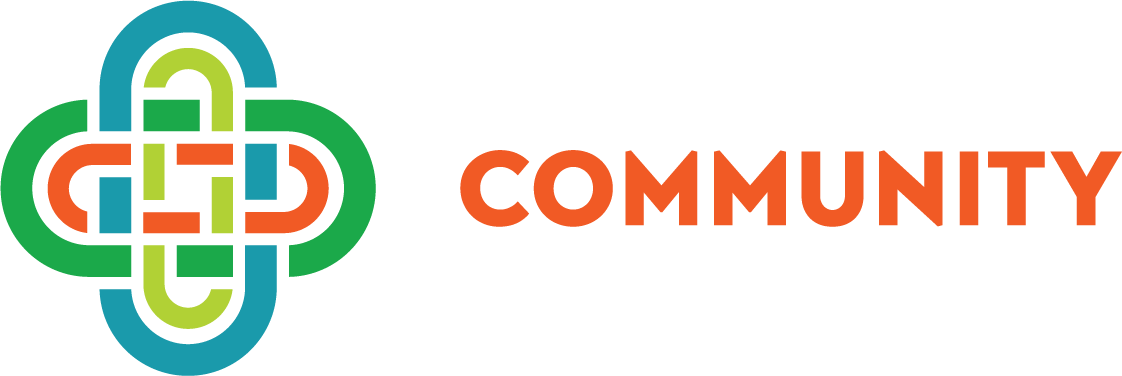 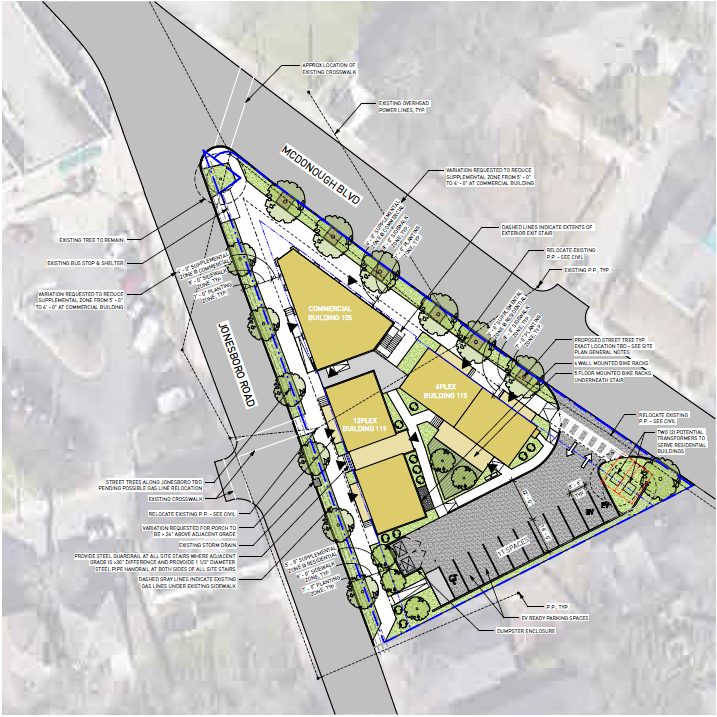 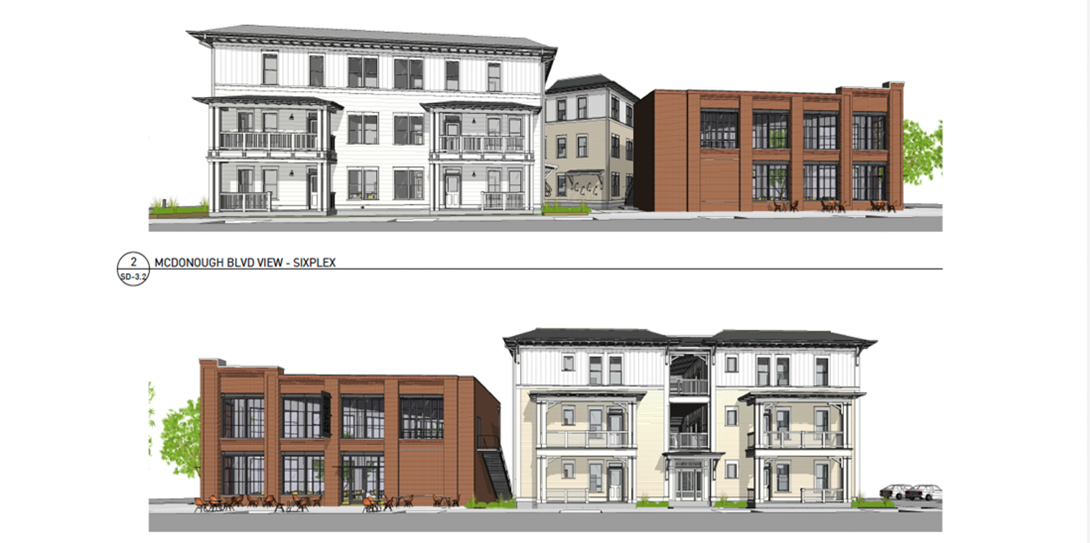 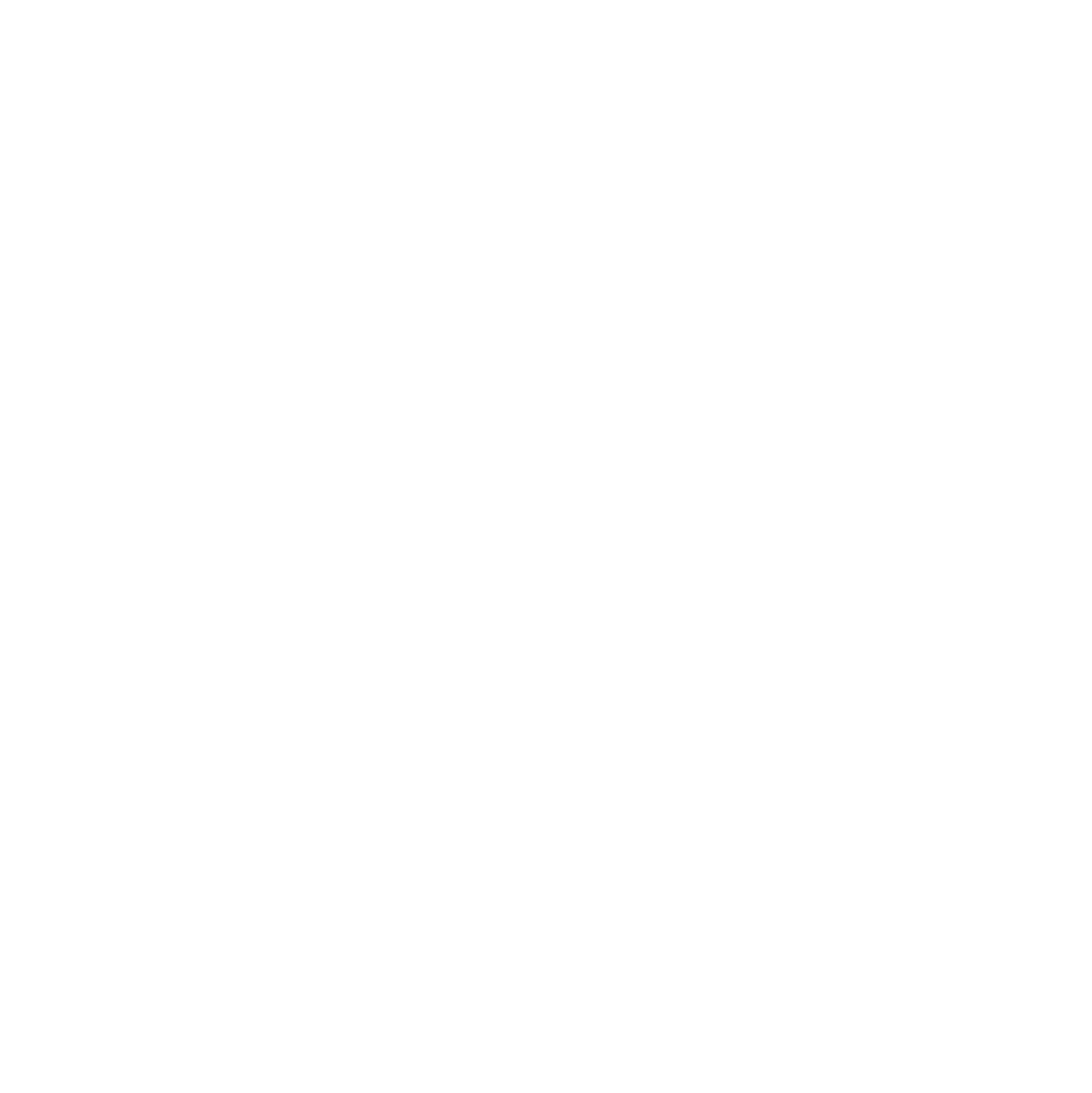